Indagine conoscitivaanno 2011
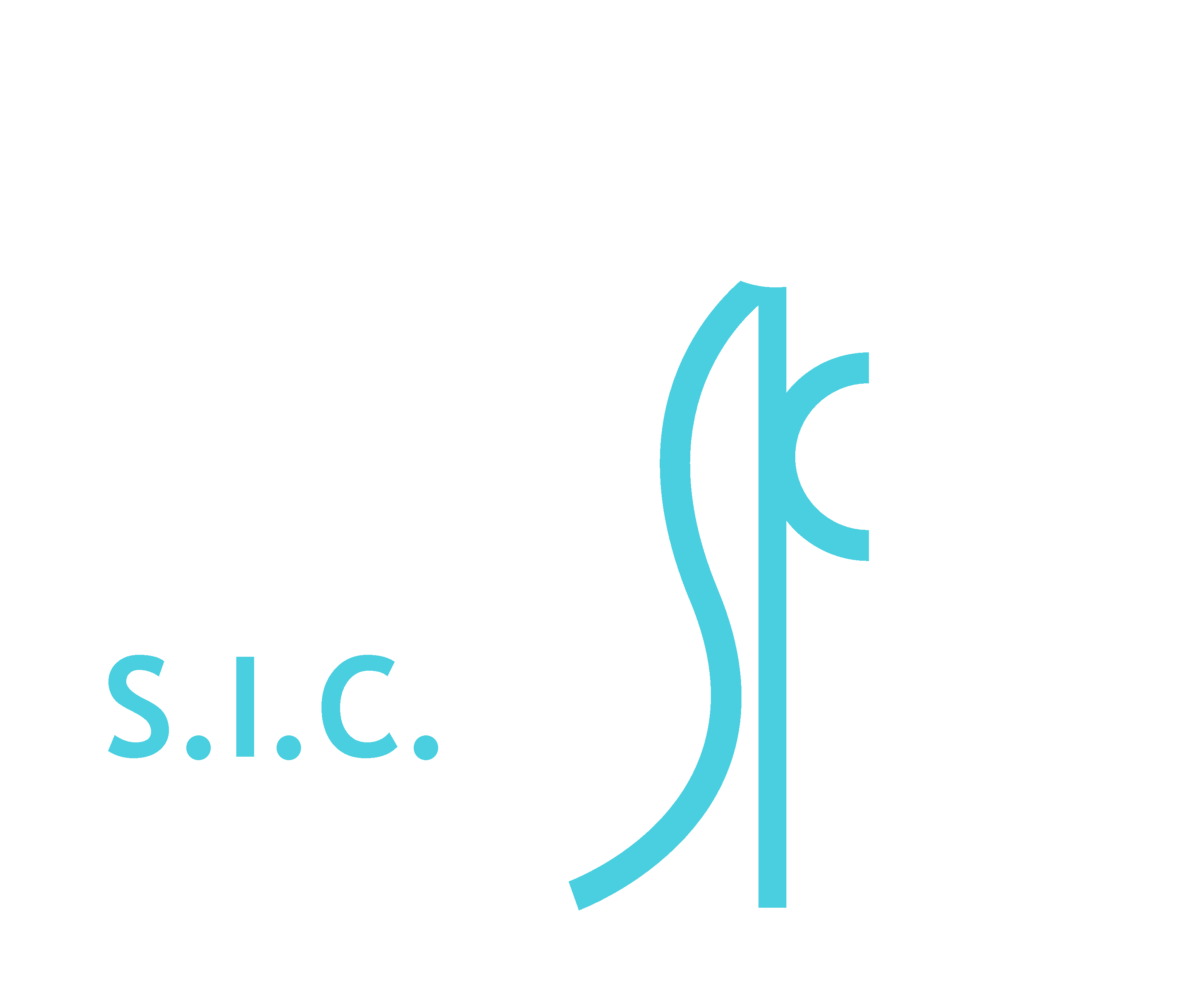 Dati Ufficiali Società Italiana di Chirurgia
Evoluzione del numero dei centri SICOB dal 2008 al 2011
Distribuzione dei 98 centri SICOB censiti nel 2011
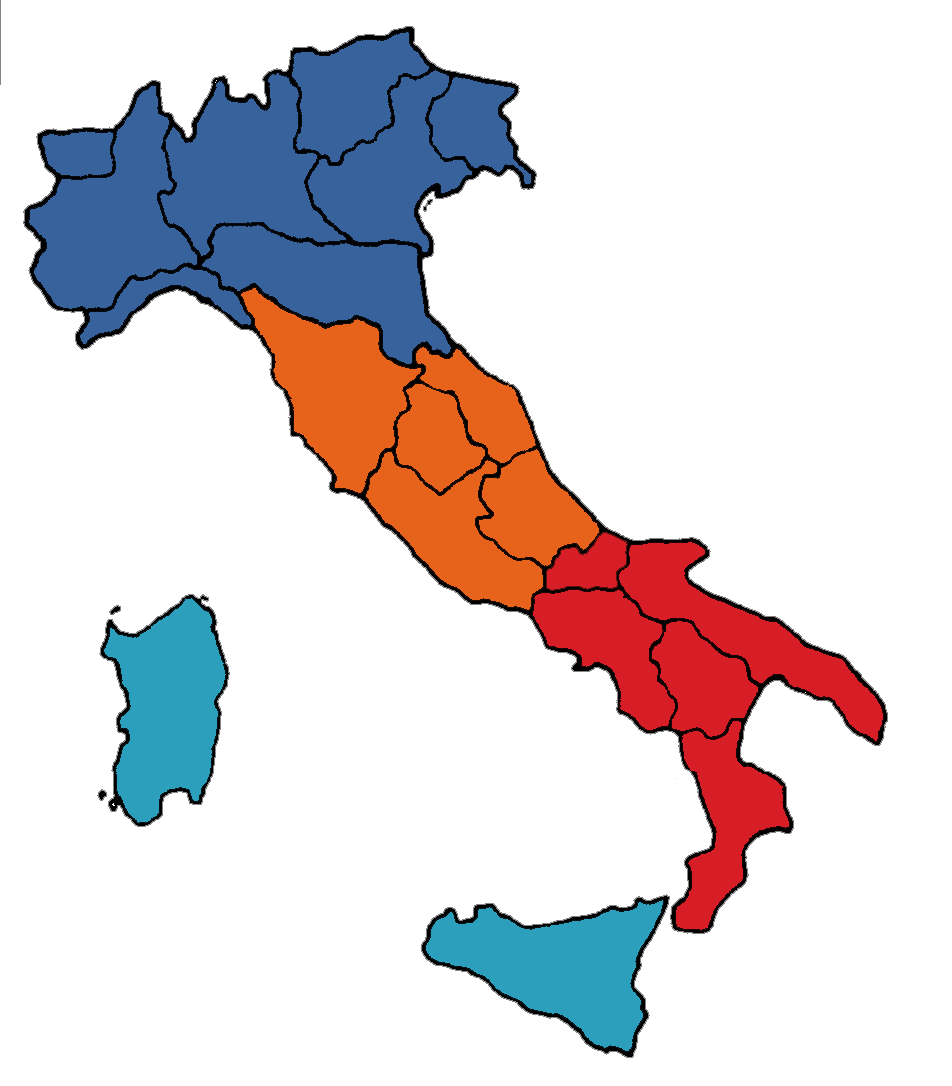 NORD 52 centri
CENTRO 23 centri
SUD 18 centri
ISOLE 5 centri
Classificazione delle unità operative
Trend delle procedure eseguite dal 2008 al 2011 (dati aggiornati al 20 febbraio 2012)
Trend delle procedure eseguite dal 2008 al 2011
Dettaglio geolocalizzazione(dati aggiornati al 20 febbraio 2012)
Tipologia delle procedure eseguite nel 2011 Totale 7.214 interventi(dati aggiornati al 20 febbraio 2012)
Tipologia delle procedure eseguite dal 2008 al 2011
(dati aggiornati al 20 febbraio 2012)
Accesso operatorio anno 2011